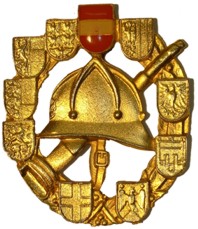 Formulieren und Geben von Befehlen
Beispiel BE 8A
Geben Sie der Löschgruppe 1 : 8 des HLF-2 den Befehl:
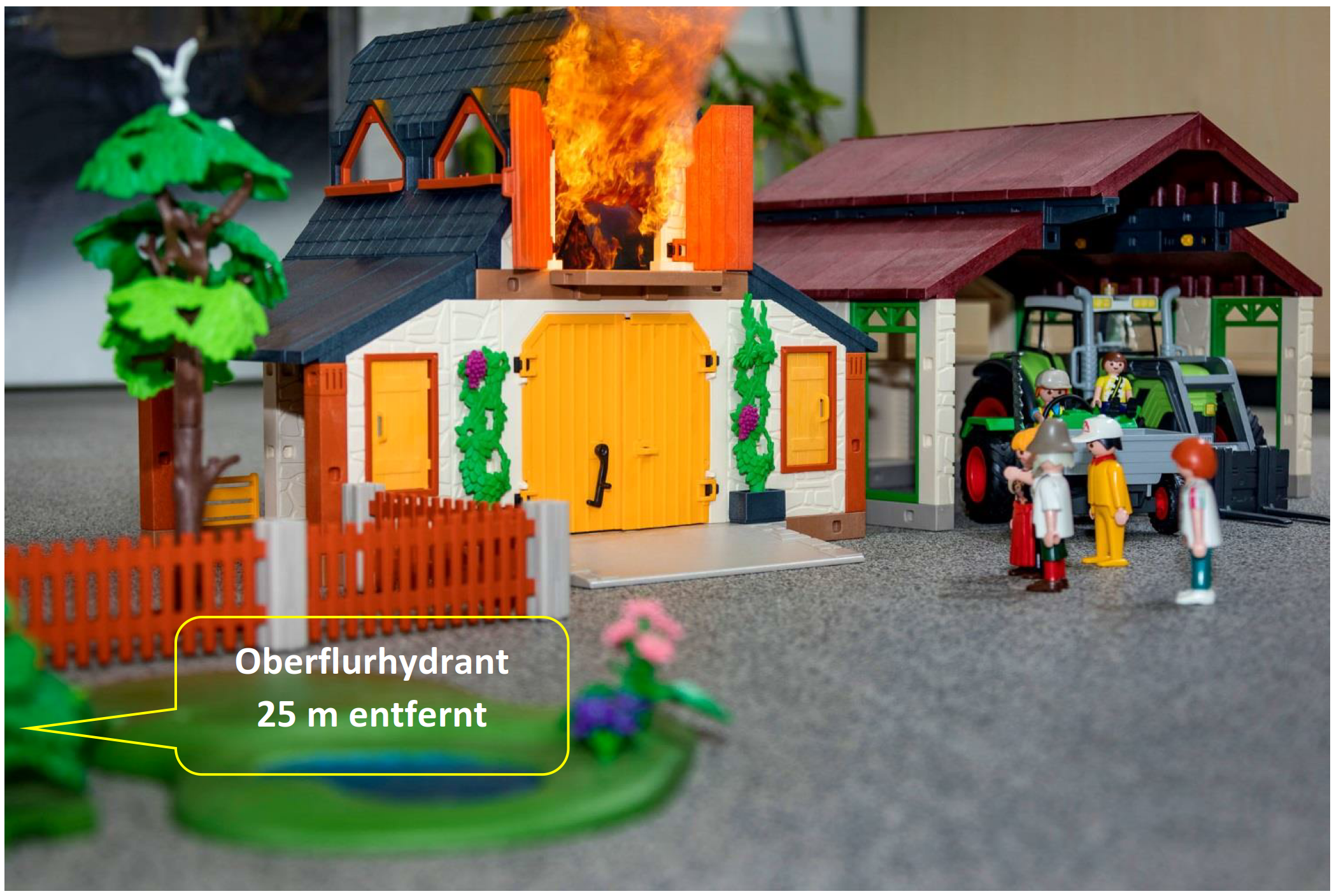 Lösung
Geben Sie den Einsatzbefehl an die GRKDT: 
Eigene Kräfte: HLF3, Stärke 1:8 und KDOF Stärke 1:3
Hinweis: bereits durchgeführte Erstmaß-nahmen: 
Absicherung d. Verkehrswege, Brandschutz und Verletztenbetreuung
Beispiel 15
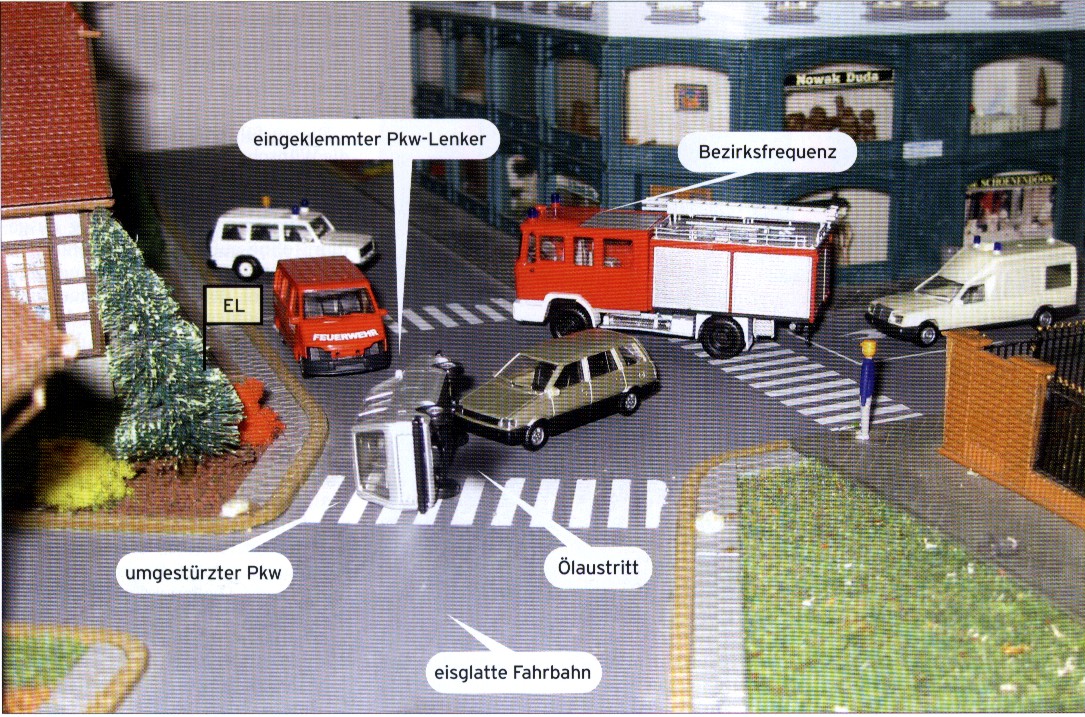 Sprechgruppe…
[Speaker Notes: Quelle: Brandaus 2/2010]
Lösung: Befehl an die Gruppenkommandanten
„Wiederholen – Durchführen“